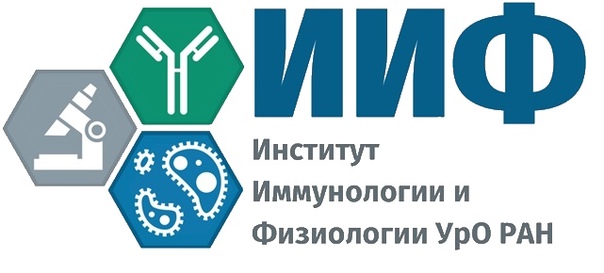 Где публиковаться в 2022?
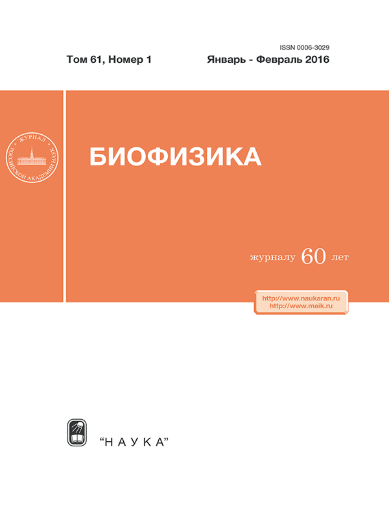 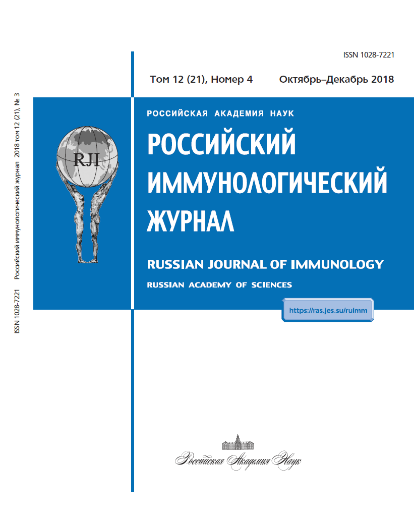 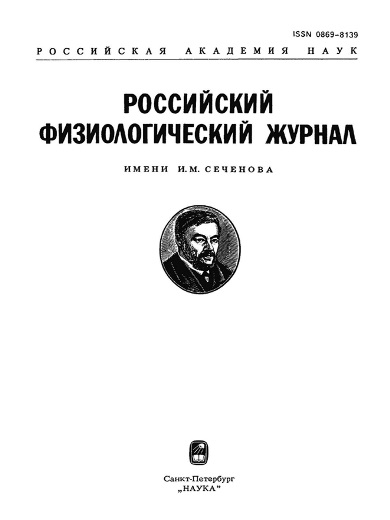 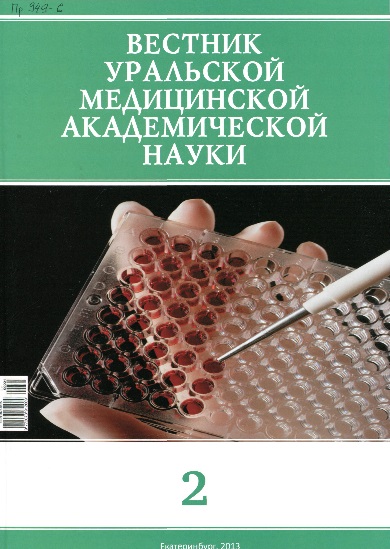 Нормативно-правовая база
Перечень рецензируемых научных изданий, в которых должны быть опубликованы основные научные результаты диссертаций на соискание ученой степени кандидата наук, на соискание ученой степени доктора наук, по научным специальностям и соответствующим им отраслям науки
03.01.02 - Биофизика
Перечень рецензируемых научных изданий, в которых должны быть опубликованы основные научные результаты диссертаций на соискание ученой степени кандидата наук, на соискание ученой степени доктора наук, по научным специальностям и соответствующим им отраслям науки
1.5.5 – Физиология человека и животных, биол. науки
Перечень рецензируемых научных изданий, в которых должны быть опубликованы основные научные результаты диссертаций на соискание ученой степени кандидата наук, на соискание ученой степени доктора наук, по научным специальностям и соответствующим им отраслям науки
1.5.5 – Физиология человека и животных, биол. науки
Перечень рецензируемых научных изданий, в которых должны быть опубликованы основные научные результаты диссертаций на соискание ученой степени кандидата наук, на соискание ученой степени доктора наук, по научным специальностям и соответствующим им отраслям науки
3.3.3 – Патофизиология, биол. науки
Перечень рецензируемых научных изданий, в которых должны быть опубликованы основные научные результаты диссертаций на соискание ученой степени кандидата наук, на соискание ученой степени доктора наук, по научным специальностям и соответствующим им отраслям науки
3.3.3 – Патофизиология, биол. науки
Перечень рецензируемых научных изданий, в которых должны быть опубликованы основные научные результаты диссертаций на соискание ученой степени кандидата наук, на соискание ученой степени доктора наук, по научным специальностям и соответствующим им отраслям науки
14.03.09 – Иммунология, аллергология, мед. науки
Перечень рецензируемых научных изданий, в которых должны быть опубликованы основные научные результаты диссертаций на соискание ученой степени кандидата наук, на соискание ученой степени доктора наук, по научным специальностям и соответствующим им отраслям науки
14.03.09 – Иммунология, аллергология, мед. науки
Перечень рецензируемых научных изданий, в которых должны быть опубликованы основные научные результаты диссертаций на соискание ученой степени кандидата наук, на соискание ученой степени доктора наук, по научным специальностям и соответствующим им отраслям науки
14.03.09 – Иммунология, аллергология, мед. науки
Перечень рецензируемых научных изданий, в которых должны быть опубликованы основные научные результаты диссертаций на соискание ученой степени кандидата наук, на соискание ученой степени доктора наук, по научным специальностям и соответствующим им отраслям науки
14.03.09 – Иммунология, аллергология, мед. науки
Количество отечественных журналов списка ВАК, индексируемых в базах данных
Отечественные журналы Scopus, WoS, не входящие в список ВАК. Всего 140 наименований